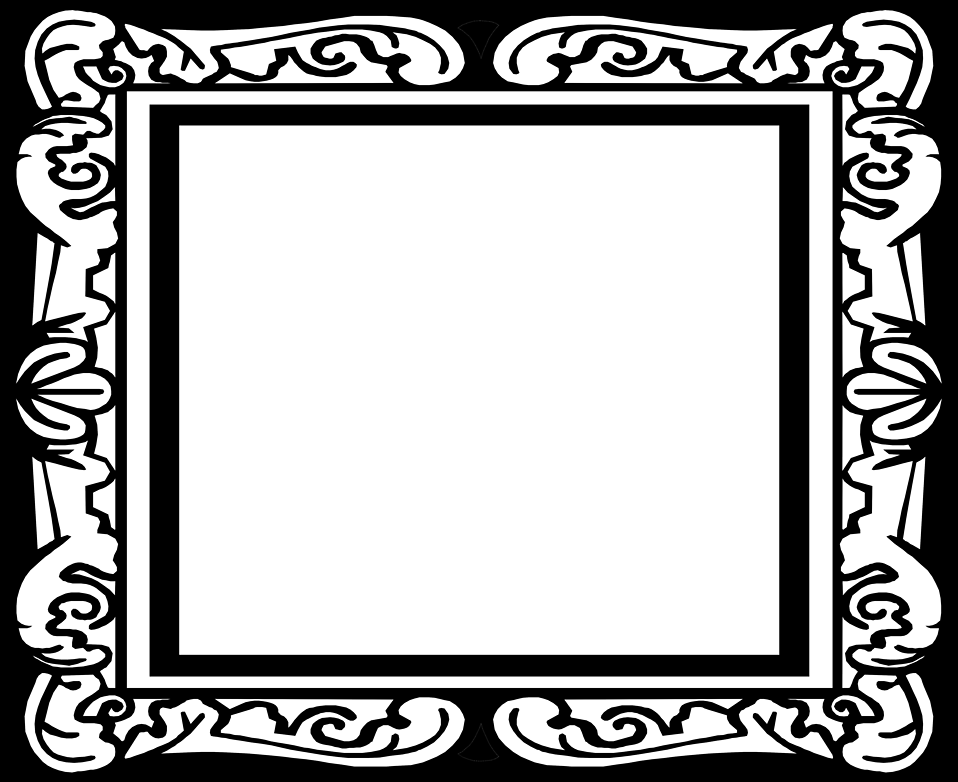 Year 9 - Circles, Pythagoras & Prisms: Journey of Knowledge
The bigger picture:
Personal development opportunities.
Career links.
RSE
Surveyor

Mathematician: Pythagoras
Context and Introduction to Unit: 
Students are guided through the discovery of Pythagoras’ Theorem. They use Pythagoras’ Theorem to find the hypotenuse and shorter side of any right-angled triangle. Students learn how to calculate the circumference and area of circles both as decimals and in terms of π.  Learning progresses from 2D circles to finding the total surface area and volume of cylinders. Students learn how to estimate solutions by rounding and finding the limits of accuracy of rounded numbers.  As learning progresses they are challenged to calculate the upper and lower bounds in calculations
Prior knowledge (KS2/KS3)
Area formulas, metric conversionsrounding to significant figures
Year 9 - Circles, Pythagoras & Prisms: Journey of Knowledge
: Assessment Plan
MAPs – Pupils will complete WOW zone tasks in lessons as well as end of topic tests.  This scores will be recorded and used to contribute towards grades which are reported home.

Summative assessment – The knowledge from this unit will be tested as part of a 1 hour P2S exam which will be based on a combination of units covered in the assessment window.